Florida StatewideUniform Training Curriculumfor Poll Workers.
Florida Department of State
Division of Elections

R. Joyce Griffin
 Monroe County Supervisor of Elections
February 13, 2018
1
“ICE” Tabulators“ImageCast Evolution” TabulatorBoth tabulators must be used.
2
Poll Workers and their Cell Phones
Poll workers should not use their cell phones while at work in the polling place.  If you have an emergency, please make arrangements with the Clerk to step outside.   Do not  make your cell phone activity a burden on the other workers.
3
TOPIC 1:
WHAT IT MEANS TO BE 
A POLL WORKER
4
The Goal of This Topic
…to help you become aware of your general responsibilities as poll workers and the importance of your role to the election process.
5
TOPIC 1: WHAT IT MEANS TO BE A POLL WORKER
As a Poll Worker :
Ensure equal, non-discriminatory access to the election process for all voters;
Ensure fair and uniform treatment of all voters;
Eliminate any practices at the polls that might be perceived as intimidating to any voter;
Protect the rights of others;
Ensure the integrity, both perceived and actual, at the polling place.
6
TOPIC 1: WHAT IT MEANS TO BE A POLL WORKER
Legal Elections
It is illegal to conduct an election in any way that benefits or favors one or more candidates. 


Violating state or federal law 
 resulting in criminal charges.
7
TOPIC 1: WHAT IT MEANS TO BE A POLL WORKER
Prohibited Practices
Under Florida law, it is illegal for you to:
Destroy, remove, alter, or mark ballots.
Campaign, distribute campaign literature, or permit campaign literature to be present or allow anyone to electioneer at the polls.
Commit or knowingly permit fraud of any kind.
8
TOPIC 1: WHAT IT MEANS TO BE A POLL WORKER
Under Florida law, it is illegal for you to:
Threaten or intimidate voters or allow them to be intimidated.
Knowingly permit an unqualified voter to vote, or permit someone to vote more than once.
Intentionally make or attempt to make a false canvass of the ballots, or make a false statement of the result of the canvass.
9
TOPIC 1: WHAT IT MEANS TO BE A POLL WORKER
Under Florida law, it is illegal for you to:
Communicate with others regarding someone’s vote, or look at a voted ballot.
Enter a voting booth with a voter, unless the voter requests assistance.
Destroy or alter the list of voters, the precinct register, challenges or affidavits.
10
TOPIC 1: WHAT IT MEANS TO BE A POLL WORKER
Under Florida law it is illegal for you to:
Induce a voter to vote in a certain way, reveal his or her vote, or keep a record of anything occurring in the voting booth.
Knowingly deny a qualified voter the right to cast his or her vote.
Administer the election on different terms for different racial groups, even without the intention to discriminate.
11
TOPIC 1: WHAT IT MEANS TO BE A POLL WORKER
In addition, you must not:
Discuss candidates or issues during your work time at the polls.
Jeopardize the privacy of voters or their choices on Election Day or early voting days.
12
TOPIC 1: WHAT IT MEANS TO BE A POLL WORKER
In addition, you must not:
Bring any politically oriented reading material into the polling place.
Request, suggest, or seek to persuade any voter to vote for any particular candidate or issue. 
Take pictures or video or allow others to take photos of any kind inside the polling place.
13
TOPIC 1: WHAT IT MEANS TO BE A POLL WORKER
In addition, you must not:
Answer any questions the voter may have in regards to helping them decide who or what to vote for.
Look at a voter’s voted ballot.
14
TOPIC 1: WHAT IT MEANS TO BE A POLL WORKER
In addition, you must not:
Make comments or facial or hand expressions concerning voters’ conversations or comments regarding how they will vote, how they voted, or their opinions about the candidates or issues.
React to or make comments about a voter’s request to change political party affiliation.
15
TOPIC 1: WHAT IT MEANS TO BE A POLL WORKER
Safety First!
Poll workers must:
Be aware that safety is a priority;
Perform your work in a safe manner; 
Be concerned with the safety and welfare of others around you; and
Use common sense.
16
TOPIC ONE: WHAT IT MEANS TO BE A POLL WORKER
Personal Safety Tips
Do not wear distracting jewelry or watches to the polling place.
Leave extra cash and credit cards at home. 
Take only what you need to the polling place.
Find a safe place for your purse or other valuable belongings.
17
TOPIC ONE: WHAT IT MEANS TO BE A POLL WORKER
Personal Safety Tips
As you are leaving at night, have your car keys in your hand and glance over the parking lot before walking to your car. 
Leave the polling place as a group.
18
TOPIC ONE: WHAT IT MEANS TO BE A POLL WORKER
What Not to Bring
Politically oriented items.
Radios, televisions, laptop, I-pad or computers.
Children or pets.
19
TOPIC 1: WHAT IT MEANS TO BE A POLL WORKER
What to Bring
Food and drink for the day.
Any medication you may need to take while you are working at the polling place.
A sweater or light jacket as temperatures may vary inside the polling place.
A pillow or cushion for your chair.
20
TOPIC 1: WHAT IT MEANS TO BE A POLL WORKER
Dress Code
Be well-groomed, modest, and neat.
Be dressed in clean and comfortable clothes.
Avoid written messages on T-shirts that could be offensive.
Wear a nametag.
Do not wear politically oriented campaign buttons, T-shirts, or any other items with political messages.
21
TOPIC 1: WHAT IT MEANS TO BE A POLL WORKER
The Poll Worker’s                     Essential Qualities
Be attentive to the voter and his or her need to cast a ballot that will be counted;
Ensure that the election laws of Florida are carried out at your precinct;
Be of service to the voters and your precinct team;
22
TOPIC 1: WHAT IT MEANS TO BE A POLL WORKER
TOPIC 2:
THE ELECTION TEAM
23
The Goal of This Topic
… to allow poll workers to understand the election team and their part in the team effort to conduct a fair, just, and accurate election.
24
TOPIC 2: THE ELECTION TEAM
The Team
Supervisor of Elections
Supervisor of Elections Staff
Roaming Clerk 
Clerk
Asst. Clerk
Inspectors/ICE Clerk & Deputy
25
Election Board
Consists of poll workers who serve as clerks and inspectors in each precinct.
Is charged with setting up the polling place and conducting the voting.
26
TOPIC 2: THE ELECTION TEAM
Clerk Responsibilities
Required to oversee the activities of the Election Board; 
Responsible for the accurate completion of all affidavits and paperwork;
Assist inspectors;
27
TOPIC 2: THE ELECTION TEAM
Clerk’s General Duties Election Day:
Take the oath.
Administer the oath to all Election Board members before 7:00 a.m.
Check for complete delivery of all voting equipment and supplies.
Check for correct precinct numbers on all voting equipment, signs and ballots.
Have all poll workers sign the payroll sheet. 
Assist with pre-election setup of the polling place.
28
TOPIC 2: THE ELECTION TEAM
Clerk’s General Duties Election Day:

Make sure that precinct registers are staffed at all times.
Make sure that the polling room remains free of campaign literature, sample ballots, etc.
Assign lunch and break times in accordance with election turnout.
29
TOPIC 2: THE ELECTION TEAM
Clerk’s General Duties Election Day:

Station the poll workers to ensure that voters are being processed correctly and ballots are being issued correctly.
Make sure that all poll closing tasks are completed.
Oversee ballot counting and reconciliation.
30
TOPIC 2: THE ELECTION TEAM
Assistant Clerk
The Assistant Clerk shall assist the Clerk with their duties.

The Assistant Clerk should learn the clerks job.  If the clerk is unable to perform the Clerk’s job, the Assistant will be able to step into the Clerk’s position.
31
Inspectors / ICE Clerks                    	        Deputies
Report to the precinct at the designated time, 6:00 A.M.
Take the oath.
Set up required signs and information inside the polling place.
Assist with pre-election setup of the polling place.
32
TOPIC 2: THE ELECTION TEAM
Inspectors / ICE Clerks  and Deputies  

Do not show partiality to any political party or candidate.
Make sure that the voting equipment is attended at all times.
Help close the polls, after everyone in line at 7:00 p.m. has voted. 
Assist the Clerk and Asst. Clerk when asked.
33
TOPIC 2: THE ELECTION TEAM
Poll Deputy
Maintain law and order outside the polling place.         Must follow the lawful commands of the clerk.
   The Deputy should be aware of the 100 foot “no solicitation” zone.  
   The zone is measured from the door of the building that holds the polling room, not from the sidewalk.  
   Where the 100’ area ends and private property begins.  In some polling places this will extend the zone off the poll place property.
34
General Poll Deputy Duties:
Report to assigned polling place 6:00 A.M.
Sign payroll sheet.
Remain outside the voting area and stay alert to all circumstances surrounding the polling location.
Enter the building only with the consent of the Clerk.
35
TOPIC 2: THE ELECTION TEAM
General Poll Deputy Duties:

Be pleasant and courteous at all times.
Assist voters into the polling room.
Never send a voter away for any reason.
Maintain order and enforce the 100-foot, no solicitation boundary. Check with the Clerk to see if the polling place property owner has declared the private property a no solicitation zone.
36
TOPIC 2: THE ELECTION TEAM
General Poll Deputy Duties:

Arrange breaks with the Clerk.
Regulate the number of voters admitted to the polling room, if necessary.
Summon assistance from bystanders, if possible, when necessary to maintain peace and order at the polls.
37
TOPIC 2: THE ELECTION TEAM
General Poll Deputy Duties:

Stand at the end of the voting line at 7:00 p.m. when the clerk declares the polls are closed.  
Allow everyone in line at 7:00 p.m. to vote.
Do not allow any one who is not in line at 7:00 p.m., when the polls close, to vote.
Do not handle the ballots, unless assigned to assist the clerk.
38
TOPIC 2: THE ELECTION TEAM
TOPIC 3:
THE VOTER AND 
OTHER PARTICIPANTS
39
The Goal of This Topic
… to allow poll workers to understand the legal parameters and roles of voters and other participants in the election process.
40
TOPIC 3: THE VOTER AND OTHER PARTICIPANTS
Voters May Require Assistance
Voters who cannot read or write, or are blind or otherwise disabled, have the right to request assistance with voting. 

Any voter has the right to receive a demonstration explaining how to use the voting system.
41
TOPIC 3: THE VOTER AND OTHER PARTICIPANTS
Voters May Require AssistanceCompleting Forms
You may assist voters completing forms.  

The voter must sign all forms.
42
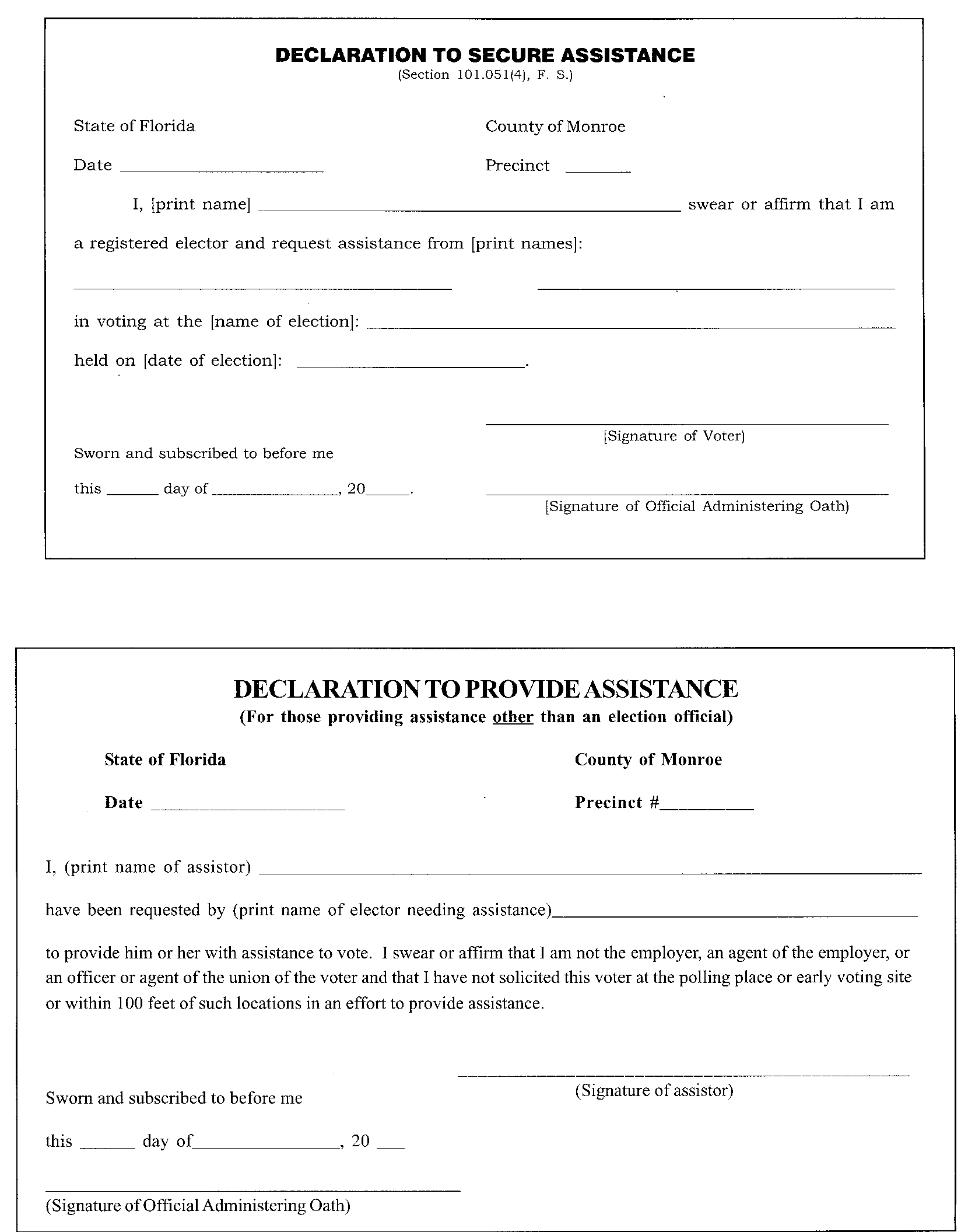 Declaration to Secure Assistance.
To be filed by voter and person assisting voter; if the voter has not registered as “Needing Assistance.”
43
Who Else Is Allowed in the Polling Room?
Poll workers.
The Supervisor of Elections or representative of the elections office.
Poll watchers approved by the Supervisor of Elections.
Election observers appointed by the state.
Voters.
44
TOPIC 3: THE VOTER AND OTHER PARTICIPANTS
Who Else Is Allowed in the Polling Room?

Persons caring for or assisting a voter. 
Law enforcement or emergency personnel with permission of the Clerk or the majority of the Election Board.
The public, if the polling room is in a commonly used area, to pass through in order to move to another location within the building.
45
TOPIC 3: THE VOTER AND OTHER PARTICIPANTS
Poll Watchers
Each political committee, political party, and candidate may have one poll watcher in each polling room at any time during elections. 

   Poll watchers will receive a name tag from the SOE  and must wear it at all times while acting as a poll watcher.
Due:  Aug 16, 2016      46
TOPIC 3: THE VOTER AND OTHER PARTICIPANTS
Poll Watchers    Cont’d

May observe the voter check-in process.
May enter challenges to voters.
May not obstruct the conduct of the election.
May not interact with voters.
Pose any questions or concerns that they may have to the clerk.
Due:  Aug 16, 2016  47
TOPIC 3: THE VOTER AND OTHER PARTICIPANTS
With Regard to Poll Watchers, 
                                  Poll Workers Must:
Make certain that no voters feel that they are being watched for whom, or what , they vote.
Not allow voters to be delayed by the poll watchers.
Notify the Supervisor of Elections office if a poll watcher abuses a voter’s rights.
Due:  Aug 16, 2016  48
Poll Watchers Must:
Give their name to the clerk for verification.
Be allowed within the polling room to observe. 
Be allowed to inspect the precinct registers.
Inform the clerk if they wish to challenge a voter’s right to vote. 
Wear their name tag.
Due:  Aug 16, 2016    49
Poll Watchers May:
Examine the voting machine when it is not in use.
Be given information about who has voted.
Be present at poll closing, ballot accounting and reconciliation.
Inform the clerk if they see or hear anything that does not comply with election laws.
Due:  Aug 16, 2016    50
Poll Watchers May Not:
Walk around the voting area. 
Participate in any manner in the conduct of the election.
Remove any materials from the precinct register or any materials that are under the direction and control of the Supervisor of Elections.
Electioneer within 100 feet of the polling place.
Due:  Aug 16, 2016  51
Poll Watchers May Not:
Volunteer to help electors who need assistance to vote.
Use the precinct phone.
Wear or display any campaign materials.
Obstruct the orderly conduct of any election.
Come closer to the officials’ table or the voting booths than is reasonably necessary.
Due:  Aug 16, 2016     52
Who Is Not Allowed in the                          Polling Room?
Except to vote or observe the opening or closing of the polls.
Press and Candidates
Cannot solicit within 100 feet of the polling place or early voting site.
Solicitors
Cannot conduct polls within 100 feet of the polling place.
Exit Pollsters
53
TOPIC 3: THE VOTER AND OTHER PARTICIPANTS
TOPIC 4:
OPENING PROCEDURES 
FOR THE POLLING PLACE 
ON ELECTION DAY
54
The Goal of This Topic
… to inform poll workers
 how to properly open the polls.
55
TOPIC 4: OPENING PROCEDURES FOR THE POLLING PLACE ON ELECTION DAY
Time to Open the Polls
It is statutorily mandated that polls open at 7:00 a.m.

All poll workers must arrive by 6:00 am to assist in setting up the polling place.
56
TOPIC 4: OPENING PROCEDURES FOR THE POLLING PLACE ON ELECTION DAY
1. 	Set Up the Polling Room
Arrange voting equipment, voting booths, tables and chairs.
Set up phone and call Elections office. 
Synchronize watches and clocks with tabulators.  Check time on cell phones.
57
TOPIC 4: OPENING PROCEDURES FOR THE POLLING PLACE ON ELECTION DAY
3. 	Privacy Must Be a Priority in Setting Up the Room
Be sure placement of the voting booths safeguards voter privacy.
Check paths to  ensure a smooth flow from the inspector, voting booth, and tabulator.
58
TOPIC 4: OPENING PROCEDURES FOR THE POLLING PLACE ON ELECTION DAY
4. 	Accessibility for People with Disabilities
Polling place must be accessible.
Polling place must have at least one voting booth designed to be used by voters who need to sit.
Sufficient lighting must be set up along an accessible path and within the polling place.
59
TOPIC 4: OPENING PROCEDURES FOR THE POLLING PLACE ON ELECTION DAY
5. 	Precinct Register
Tables should be arranged to provide poll workers with room to sit and have enough space to check voter eligibility.
Precinct registers should be placed on the tables in alphabetical order 
Pens should be placed near each precinct register to allow voters to comfortably sign their name.
60
TOPIC 4: OPENING PROCEDURES FOR THE POLLING PLACE ON ELECTION DAY
6. 	Safety Inspection
Do not overload outlets.

Make sure all poll workers are aware of the location of emergency exits and telephones.

Make sure floors are level, firm, stable, and slip-resistant.
61
TOPIC 4: OPENING PROCEDURES FOR THE POLLING PLACE ON ELECTION DAY
7. Post Legislatively Mandated Information
Two sample ballots 
Two Instructions to Voter posters 
Voter’s Bill of Rights and Responsibilities poster 
Voter fraud notice 
Constitutional amendments or issues if needed
62
TOPIC 4: OPENING PROCEDURES FOR THE POLLING PLACE ON ELECTION DAY
8. 	Open the Polls
Open the doors at 7:00 a.m.

Make sure all poll workers are in their assigned locations before the doors open
63
TOPIC 4: OPENING PROCEDURES FOR THE POLLING PLACE ON ELECTION DAY
TOPIC 5:
DETERMINING IF A VOTER 
IS ELIGIBLE
64
The Goal of This Topic
… to allow poll workers to know the proper procedures for determining if a voter is eligible to vote and properly processing the voter so that he or she may vote.
65
TOPIC 5: DETERMINING IF A VOTER IS ELIGIBLE
The Voter Arrives
1.   Greet voters courteously and cheerfully.

   Give voters your full attention.

   Remember that you are a public servant.
66
TOPIC 5: DETERMINING IF A VOTER IS ELIGIBLE
The Inspector 
Locates the Voter’s Name in the Precinct Register
Ask the voter’s name and request identification.

If the address on their I.D. matches the address on the precinct register,   Do not ask the voter to verify their address.
67
TOPIC 5: DETERMINING IF A VOTER IS ELIGIBLE
If the address does not match, or in the case of a passport where there is no address listed, you may read the address in the register to the voter. Ask the voter if their address has changed. The voter does not have to respond.
Have the voter sign in the space provided in the precinct register.
68
Voter Presents I.D.
Valid Florida driver’s license
Florida I.D. card issued by the Department of Highway Safety and Motor Vehicles
US Passport
Debit /Credit Card
Military ID
69
TOPIC 5: DETERMINING IF A VOTER IS ELIGIBLE
Voter I.D
Student I.D.
Retirement center I.D.
Public assistance
Neighborhood association I.D.
70
TOPIC 5: DETERMINING IF A VOTER IS ELIGIBLE
NEW Acceptable ID
Veteran health identification card issued by the United States Department of Veterans Affairs – New August 2016

License to carry a concealed weapon or firearm issued pursuant to s. 790.06 – New August 2016  (beware this ID may not have a signature.)

Employee identification card issued by any branch, department, agency, or entity of the Federal Government, the state, a county, or a municipality. – New August 2016
71
As long as the listed identification has a photo and signature of the voter. 

Two ID’s may be used to obtain the Photo and signature requirement.
72
If the Voter’s Name is Not in the Precinct Register.
Recheck for name variations.
Ask the voter if his or her name has changed.
Voter’s former name appears in the precinct register or electronic database:  Voter must complete a Change of Name Affirmation/Voter Registration Application.
73
TOPIC 5: DETERMINING IF A VOTER IS ELIGIBLE
If the Voter’s Address Has Changed

Send the voter to the clerk
If the voter’s address is different from what is in the precinct register:
Voter’s name appears in the precinct register but he or she indicates a different address:
The voter must complete a Voter Registration Application Form.
74
TOPIC 5: DETERMINING IF A VOTER IS ELIGIBLE
The clerk will confirm that the voter should be allowed to vote by using the EVID or calling the elections office.

The clerk should collect the following information prior to calling; the voter’s name, date of birth, new address.  

The elections office will confirm the voter’s  eligibility to vote and give you the voter’s registration number.  The party will be given for primary elections.
75
The voter must complete a Voter Registration Application Form.  The clerk will bring the voter back to the inspector and have the inspector write the information on the blue sheets in the back of the poll register.
76
Address Change inside precinct
If the voter has moved within the precinct, complete the Voter Registration application form.

Bring the voter back to the inspector to sign register and receive ballot.
77
Address Change outside precinct
If the voter has moved outside your precinct, if time permits, complete the Voter Registration Application Form, and direct the voter to the proper precinct. 

If it is after 6:00 PM the form can be completed at the proper precinct.
78
To find the voter’s correct polling place use the EVID or the purple street index.

If you are not sure, call the elections office.
79
Voters renting mail boxes are allowed by the business to use the business address as a physical address for mail deliveries.  

These addresses may Not be used for a voting residential address.

Physical does not equal RESIDENTIAL.

We need the voter’s current
     RESIDENTIAL address & mailing address.
80
NEW!  2014
If the voter has moved from another Fl county, and is changing their address at the polling place , the voter shall then be allowed to vote a provisional ballot .

* Note - if the voter’s new address corresponds to a different precinct , direct the voter to that precinct  to vote.
81
Possible Precinct Register Notations and What to Do
Address Protected
Ask the voter only if his or her address has changed.  If not, continue the voting process.
If yes, send the voter to the clerk for processing.
Absentee Ballot Requested
Send the voter to the clerk.
82
TOPIC 5: DETERMINING IF A VOTER IS ELIGIBLE
Voted Absentee
Send to Clerk. Clerk should call the Election Office.
Address Update Required
Send to Clerk.  Update voters address using a Voter Registration Application form.  
Required  even if no changes are made to address.  
If the voter does not want to complete the registration form to change their address, have the voter vote a provisional ballot.
83
TOPIC 5: DETERMINING IF A VOTER IS ELIGIBLE
Assistance Required
If Voter wishes voter may use the ICE unit for assistance.
If voter has no one to assist,  the clerk shall provide two poll workers to provide assistance. When voting without the ICE unit.
Assistance may be given in completing required forms such as, change of address or Provisional Envelopes.  The Voter must sign.
84
TOPIC 5: DETERMINING IF A VOTER IS ELIGIBLE
3. 	Voter Signs Precinct Register
Direct the voter to sign the precinct register.
Compare the voter’s signature with the signature on the photo ID and the precinct register.
If the signature does not match, have the voter sign the affidavit “When Signature Is Different”.  
If the difference is not due to a temporary situation and is a permanent signature change, have the voter also sign a Voter Registration Application Form.
85
TOPIC 5: DETERMINING IF A VOTER IS ELIGIBLE
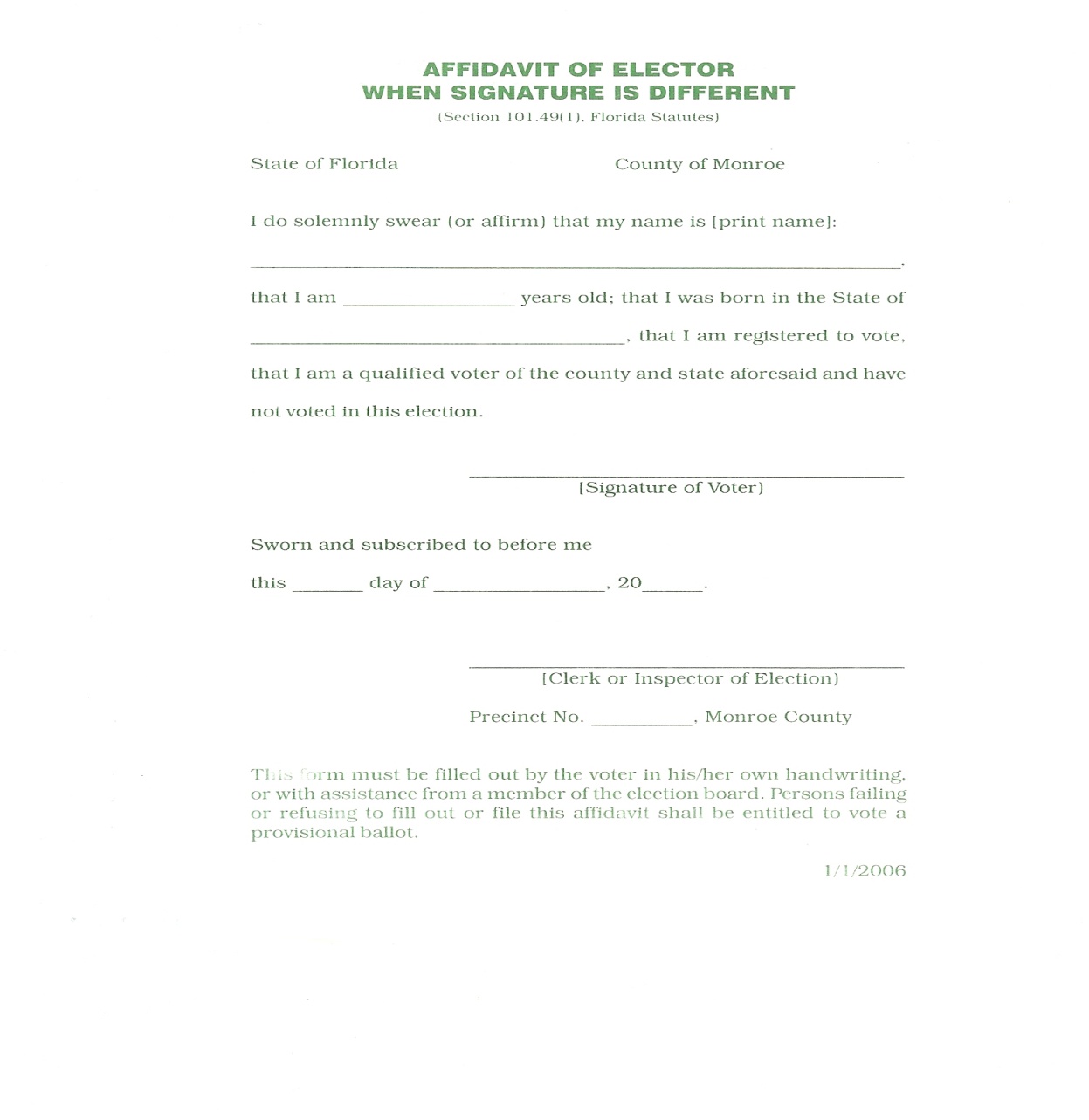 To be signed by voter.
86
4. 	Voter Authorized to Vote
If the voter is in the proper precinct,
AND
If the voter has the proper identification,
AND
The inspector is satisfied the person 
is entitled to vote,
THEN
The voter may continue the voting process.
87
TOPIC 5: DETERMINING IF A VOTER IS ELIGIBLE
The inspector should record the ballot stub number and initial the poll register.
The voter should be issued a ballot, security folder, and Audit Ticket. 
Audit ticket should be taken from voter by ICE clerk prior to inserting ballot into Tabulator.
88
TOPIC 5: DETERMINING IF A VOTER IS ELIGIBLE
The voter should be given an explanation of the voting procedures.  
Take your ballot to the voting booth    
Fill in the oval next to your choice completely.   Point to example.
Give the Audit ticket to the ICE Clerk, and place your ballot in the tabulator 
After the bell rings, you may leave.
89
Audit Ticket
90
5. Voter Votes Ballot
After receiving the voter’s Audit Ticket, the ICE Clerk should inform the voter to insert their ballot into the tabulator and to wait for the bell before leaving.
If they make an error on the ballot, they may choose to vote another ballot, up to 3 attempts to vote a proper ballot.  The ballot with the error is spoiled.
Once the voter has cast their ballot, ICE clerk will give the voter their “I Voted” sticker.
91
TOPIC 5: DETERMINING IF A VOTER IS ELIGIBLE
Never look at a voters ballot for any reason.  If the ballot is rejected, look on the tabulator’s monitor for the reason of the rejection.  Inform the voter of the reason.  The voter may need to see Clerk to spoil the ballot and receive a new ballot.  

7. 	Voter Leaves.
92
TOPIC 5: DETERMINING IF A VOTER IS ELIGIBLE
TOPIC 6:
SPECIAL SITUATIONS: 
WHAT TO DO IF…
93
The Goal of This Topic
… to allow poll workers to know the proper procedures regarding special situations when the normal processing of a voter presents questions and complexities.
94
TOPIC 6: SPECIAL SITUATIONS: WHAT TO DO IF…
Absentee Ballot Procedures on Election Day
Precinct Register Indicates 

That a Voter Received an Absentee Ballot
If the register indicates that the voter has voted,  call the elections office to see if the voter’s absentee ballot was received and opened. 
If the status of the voter’s absentee ballot cannot be verified or if the voter challenges the status, allow the voter to vote a provisional ballot.
95
TOPIC 6: SPECIAL SITUATIONS: WHAT TO DO IF…
Requested Absentee/Surrender of Ballot
If the voter has their absentee ballot, at the polling place:  they surrender the absentee ballot to the clerk and are permitted to vote a precinct ballot.  The clerk need not call the Elections office to report the surrendered ballot.  The clerk will write VOID on the absentee ballot that was surrendered and place it with supplies to be returned election night.
Voted absentee ballots that the voter wants to have counted may not be dropped at any precinct.
96
TOPIC 6: SPECIAL SITUATIONS: WHAT TO DO IF…
Requested Absentee/Surrender of Ballot
If  the voter does not have the ballot, call the elections office.

If the voter’s ballot has not been received by the election office, inform the Deputy SOE that you are going to allow the voter to vote at the polling place.
97
Precinct Register Indicates That Voter Voted Early
If the voter believes that he or she did not vote at an early voting site, call the Elections office to verify.
If the voter’s status cannot be verified or if the voter challenges the status, allow the voter to vote a provisional ballot.
98
TOPIC 6: SPECIAL SITUATIONS: WHAT TO DO IF…
Pre-Challenged Voter or 
Voter Challenged at the Polls
The person challenging a voter must complete a written oath outlining the reasons why the voter should not be allowed to vote.
The person challenging the voter gives one completed oath to the poll worker and one to the voter. 
The Clerk then signs and dates the oath.
99
TOPIC 6: SPECIAL SITUATIONS: WHAT TO DO IF…
Pre-Challenged Voter/ Voter Challenged at the Polls
The poll worker gives a copy of the completed oath to the person being challenged.

The challenged voter, whether challenged at the polling place or prior to Election Day, shall be permitted to cast a provisional ballot.
100
TOPIC 6: SPECIAL SITUATIONS: WHAT TO DO IF…
Voter Challenged at the Polls
If the basis of the challenge is that the voter’s legal residence is not in the precinct, the challenged voter shall be given the opportunity to execute a change of address.

If the change places the voter in the same precinct, the voter shall be allowed to vote a regular ballot. If another precinct, the voter shall be directed to the proper precinct.  You may send a change form with voter if time allows.
101
Voter Challenged at the Polls
If the challenged voter does not execute an address change or insists on voting in the current precinct despite a precinct change caused by the address change, the challenged voter must then be allowed to vote a provisional ballot.
102
Challenge
To be filled out by the person making the challenge.  Challenged voter shall vote a Provisional Ballot.
103
Voter Needs Another Ballot/Spoiled Ballot
A voter is allowed up to three ballots total, including the original ballot. 

A voter may NOT receive another ballot after his or her ballot has been counted, even if the voter indicates he or she made a mistake while voting.
104
TOPIC 6: SPECIAL SITUATIONS: WHAT TO DO IF…
Voter Signs in but Leaves Before Getting a Ballot
Notify the Election Office and Document the incident.
105
TOPIC 6: SPECIAL SITUATIONS: WHAT TO DO IF…
Ambiguous Mark
An ambiguous mark will not go through the tabulator.  If a tabulator indicates that a ballot has an ambiguous mark the ballot must be spoiled and the voter given a new ballot.
106
Voter Leaves Voting Booth without Casting Ballot
If it is clear that the voter wanted to cast their ballot, the 2 poll workers will push the ballot through the ICE tabulator.

If the voter expressed that they did not want to cast their ballot, spoil the ballot.
107
Voter Attempts to Take the Ballot from Polling Place
Advise the voter that it is against the law to take a ballot from a polling place.
Explain to the voter that the ballot can be “spoiled” if the voter does not wish to have it counted.
If the voter leaves with the ballot, document the removal, call the Election Office. 104.20 Misd. 1st degree.
108
TOPIC 6: SPECIAL SITUATIONS: WHAT TO DO IF…
Spoiled Ballot
109
What to Do If the Voter Does Not Have the Proper I.D.
Notify the clerk.
Allow the voter to vote a provisional ballot.
If you allow any voter to vote without providing  proper  Identification,  you are in violation of Florida Law.
110
TOPIC 6: SPECIAL SITUATIONS: WHAT TO DO IF…
Provisional Ballots
Who Gets a Provisional Ballot?
A voter who does not have acceptable I.D.;
A voter whose name is in the precinct register, but:
There is an indication that the voter was sent an absentee ballot, and you are unable to determine the status of the absentee ballot or the voter disputes the status;
111
TOPIC 6: SPECIAL SITUATIONS: WHAT TO DO IF…
Who Gets a Provisional Ballot?    


An indication that the voter voted early, and you are unable to determine the voter’s status or the voter disputes the status;
The voter’s driver’s license, Florida identification card, or the last 4 digits of the social security number have not been verified by the Department of State.
112
TOPIC 6: SPECIAL SITUATIONS: WHAT TO DO IF…
Who Gets a Provisional Ballot?
    
A voter whose name is not in the precinct register, and:
You are unable to verify whether the person is an eligible voter, or the voter disputes the determination;
You verify that the voter is not registered to vote and the voter disputes your determination.
113
TOPIC 6: SPECIAL SITUATIONS: WHAT TO DO IF…
A person whose signature differs from that in the poll register,  and the person refuses to complete the affidavit.
A voter whose identity is in question based on the photo identification provided.
A challenged voter.
A voter who has moved from another county and has not updated their address with the Elections Office
114
TOPIC 6: SPECIAL SITUATIONS: WHAT TO DO IF…
Mini Balance
Throughout the day Clerks should be performing Mini Balances.  
It is easier to find a mistake when it just happens.   
This will also make balancing at the end of the night easier.
115
Topic 7
Primary Elections.
116
Primary Elections
Remember:
Generally, in a primary election, a voter may only vote for candidates of the party in which he or she is registered. 
Exception, County And Circuit Court Judges and School Board Members, (Non-partisan)
No changes in party affiliation may be made at the polls.
Make sure the voter is given the proper ballot based on his or her party affiliation.
117
TOPIC 7: GENERAL AND PRIMARY ELECTIONS
Universal Primaries
All candidates for an office have the same party affiliation and the winner will have no opposition in the general election.
All qualified voters, regardless of party affiliation, may vote in the primary elections for that office.
118
TOPIC 7: GENERAL AND PRIMARY ELECTIONS
Closed Primaries
Voters who are registered as Republicans receive a Republican ballot. 

Voters who are registered as Democrats receive a Democratic ballot. 

Voters who are registered with no party affiliation or with a minor political party, (and no primary candidates), can only vote on nonpartisan candidates and issues. (School Board, Judicial, Question, and City Candidates)
119
TOPIC 7: GENERAL AND PRIMARY ELECTIONS
Ballot Styles for a Primary Election
Republican
Democrat
Minor Political Party (2016 Libertarian) 
Non-partisan
Ballots by precinct. Make sure your precinct ballots are designated for your precinct.
120
TOPIC 7: GENERAL AND PRIMARY ELECTIONS
General Election
Elections held on the first Tuesday after the first Monday in November in even-numbered years.
121
TOPIC 7: GENERAL AND PRIMARY ELECTIONS
TOPIC 8:
CLOSING THE POLLS
122
The Goal of This Topic
… to allow poll workers to know how to properly close the polls.
123
TOPIC 8: CLOSING THE POLLS
Poll Closing Time
The polls are mandated to close at 7:00 p.m.
The clerk or other designated elections official shall announce that the polls are closed. 
The poll deputy stands at the end of the line, or if all voters are inside in front of the door, to establish a cut-off  point.
124
TOPIC 8: CLOSING THE POLLS
Closing the Polls

All eligible voters who are standing in line at the polling place at 7:00 p.m. are allowed to vote.
Once all voters have voted, the Election Board must secure the voting device so that no more ballots may be cast.
125
TOPIC 8: CLOSING THE POLLS
Closing the Polls Tasks
Follow the clerk’s instructions, but as a general guide:
Take down the signs, and other materials.
Neatly pack the supply box.
Rearrange tables and chairs as you found them.
126
TOPIC 8: CLOSING THE POLLS
Follow the clerk’s instructions, but as a general guide:

Leave the polling room and outside area neat, clean and in order.
Follow specific instructions for lights, air conditioning/heating, and door keys.
Lock the doors when leaving.
Do not leave anyone alone at the polling place.
127
TOPIC 8: CLOSING THE POLLS
Before ballot accounting begins:
The polls must be announced as closed.
All voters in line must have voted.
The voting equipment must be locked against further voting.
128
Closing the Polls Procedures
Ballot Accounting
After the polls close, the inspectors/election officials shall allow persons near to them to see ballots are being reconciled correctly. 

Do not lock polling place doors. Ballot Accounting may be viewed by the public.

Violation= misdemeanor of first degree.
129
TOPIC 8: CLOSING THE POLLS
Closing Polls/Ballot Accounting
After the polls have closed, the election board will verify the:
 number of voted ballots, 
unused ballots, 
provisional ballots, 
and spoiled ballots 
the number of those ballots must equal the number of ballots issued by the Supervisor of Elections.
130
Closing the Polls/Ballot Accounting
If there is a difference, the clerk shall report such difference to the election office, with the reason, if known, at the time they turn in the polling place supplies.
131
Closing the Polls/Write-In VotesNovember General Election
Ballots that have write in votes will automatically be sorted to the Write-In compartment of the ballot box.
132
Closing the polls/Write-In VotesNovember General Elections
At the close of polls, remove the ballots from the write-in compartment, and place them in the envelope provided for write in ballots. 

Complete “Write-In-Tally” Form.
133
Closing the Polls/ You Must Not:
You Must Not: 
Allow anyone to pressure you for results.
Allow anyone to interfere with the closing of the polls in any manner.
Allow anyone to interfere with the counting of the ballots.
Allow anyone who is not part of the  Election Board to touch any ballot or voting device.
134
TOPIC 8: CLOSING THE POLLS
Damaged Supplies
During the day please toss out pens that don’t work, light bulbs that have burned out, and any other used up, burned out, broken down equipment.

Tag booths that are not usable.
135
Delivery to Elections Office
Chain of Custody Issues
Two or more poll workers will travel directly to the Elections Office.

     Turn in the materials
136
TOPIC 8: CLOSING THE POLLS
TOPIC 9:
CONFLICT RESOLUTION
137
The Goal of This Topic
… to allow poll workers to be prepared to resolve conflicts that may arise on Election Day or early voting days.
138
TOPIC 9: CONFLICT RESOLUTION
The Principles of Conflict Management
Consciously Choose Positive Thoughts.
2.  	Say the Right Words.
139
TOPIC 9: CONFLICT RESOLUTION
Use positive phrases such as:
I understand.
So what you’re saying is…
Let’s fix this for you.
Thank you.
140
TOPIC 9: CONFLICT RESOLUTION
Be Aware of Nonverbal Communication.
Do not roll your eyes
Suck your teeth
Scowl or Grimace
141
TOPIC 9: CONFLICT RESOLUTION
When the Unexpected Happens
Guidelines on How Poll Workers Can Deal with Frustrated or Irate Voters
Stay calm.
Establish eye contact.
Keep your voice down.
Keep your body language non-threatening.
142
TOPIC 9: CONFLICT RESOLUTION
Show concern using your facial expressions, posture, and tone of voice.
Listen to and acknowledge what the voter is telling you. 
Allow at least 2 to 3 feet between you and the voter.
143
TOPIC 9: CONFLICT RESOLUTION
If the voter is disturbing others, ask him or her to step to another area.
Let the voter know that you want to help them. 
Use the person’s name.
Ask questions. 
Be polite.
144
TOPIC 9: CONFLICT RESOLUTION
Deal with the voter’s feelings.
If necessary, ask the clerk or poll deputy to assist you.
Deal directly with the voter’s issue.
Share information with the Supervisor of Elections office.
145
TOPIC 9: CONFLICT RESOLUTION
If you cannot do exactly what the voter wants, offer a choice or explain what you are able to do.
Explain what you are going to do and how long it will take.
Reassure the voter that you will work with him or her to solve the problem.
146
TOPIC 9: CONFLICT RESOLUTION
TOPIC 11:
EMERGENCY SITUATIONS
147
Things to Think About When There Is an Emergency
Call 911.
Call the Supervisor of Elections office.
Determine whether it is necessary to vacate the building.
148
TOPIC 11: EMERGENCY SITUATIONS
Aid the Supervisor of Elections in determining if    it is possible to move the machines, signage, supplies, etc., to permit voting to continue.

If evacuation is necessary, Election Team must make sure everyone leaves safely.
149
TOPIC 11: EMERGENCY SITUATIONS
If evacuation is necessary and there is no imminent danger, the clerk if possible:
Record the counters on each machine.
Secure materials.
Close the voting equipment and secure it with plastic seals.
150
TOPIC 11: EMERGENCY SITUATIONS
Loss of Electricity
Ask everyone to remain calm and in place
Call the Supervisor of Elections office

If there is sufficient light, escort voters in and out to continue voting. Tabulating equipment is battery operated.
151
TOPIC 11: EMERGENCY SITUATIONS
Staff or a voter is injured.
Call 911 if necessary
Call the Supervisor of Elections office

Complete “Report of Incident Form”  in Clerks white three ring forms book.
152
TOPIC 11: EMERGENCY SITUATIONS
Reminders
Did you sign today’s payroll?

Do not be late to polling place.  You must be inside at 6:00 am.  
Did you bring your Vote  by Mail ballot don’t forget to turn it in. 

Any Questions?
153
Movie Time
154
TOPIC 10:
VOTERS WITH SPECIAL NEEDS
WEB  155
The Goal of This Topic
Sensitivity Training
… to allow poll workers to understand sensitive and effective ways to serve voters with special needs.
Web 156
TOPIC 10: VOTERS WITH SPECIAL NEEDS
Sensitivity Training
 General Information
Accessibililty standards are required at each polling place:
One or more designated accessible parking spaces for disabled persons (for polling places that provide parking spaces for voters);
Signage identifying an accessible path of travel to the polling place;
Bring voters with a disability to the front of the voter check in line.
Web 157
TOPIC 10: VOTERS WITH SPECIAL NEEDS
An unobstructed path of travel to the polling place;
Level, firm, stable, and slip resistant surfaces;
An unobstructed area for voting;
Sufficient lighting along the accessible path of travel and within the polling place.
Web 158
TOPIC 10: VOTERS WITH SPECIAL NEEDS
Everything Possible Must Be Done to Accommodate All Voters
Any voter who requests assistance is entitled to receive it.  
You should never ask a voter WHY they need help. It is Federal Law.
Part of your responsibility is to ensure that voters know they are allowed to receive assistance.
Web 159
TOPIC 10: VOTERS WITH SPECIAL NEEDS
The Procedure for Voters Who Need Assistance
Determine if the Declaration to Secure Assistance is on file. (noted in poll register)
Have the voter complete the form prior to voting if necessary.
The voter may have a person of his or her own choosing provide assistance.
Web 160
TOPIC 10: VOTERS WITH SPECIAL NEEDS
Sensitivity and Etiquette for Voters with Special Needs
Tips on Interacting
with People with Disabilities
Focus on the voter, not the voter’s disability.
Before you act to offer assistance, ask the person how best to help them. 
Be considerate of the extra time it might take for a person with a disability to vote.
Web 161
TOPIC 10: VOTERS WITH SPECIAL NEEDS
Give attention to a person who has difficulty speaking. 
Speak calmly, slowly and directly to the voter.
Include people with disabilities in any conversation or activity you may be engaged in within their vicinity.
Web 162
TOPIC 10: VOTERS WITH SPECIAL NEEDS
How Best to Communicate
Focus on the individual in your language:
Say “person with a disability” rather than “disabled person”
Say “wheelchair user,” not “wheelchair bound”
Say “person who is blind” rather than “blind person”
Web 163
TOPIC 10: VOTERS WITH SPECIAL NEEDS
Realize that many people with disabilities may not like jargon such as “differently abled.”
Do not use “they” or “them” to refer to people with special needs.
Web 164
TOPIC 10: VOTERS WITH SPECIAL NEEDS
How to Help
Ask first if the person with a disability wants help, then ask how you can best help.
Respect the personal space of a person with a disability.
Gently touch them on the shoulder or offer your arm
Do not touch a person’s wheelchair without permission
Web 165
TOPIC 10: VOTERS WITH SPECIAL NEEDS
Voters Who Are Mobility Impaired
Be aware that people in wheelchairs have different levels of ability. 
Do not lean across a wheelchair.
Never set anything personal, like a drink, on the tray table that may be attached to some wheelchairs. 
Do not touch or pull a person’s wheelchair, cane, or other device without their permission.
Web 166
TOPIC 10: VOTERS WITH SPECIAL NEEDS
Make sure there are clear paths in the polling room for wheelchairs.
Stand at a distance or sit so a person in a wheelchair does not have to strain to make eye contact. 
Make sure ramps provide the closest accessibility to the polling place.
Web 167
TOPIC 10: VOTERS WITH SPECIAL NEEDS
Make sure ramps, doorways and hallways are not obstructed.
Be aware of the reaching limits of people in wheelchairs.
Step around a high counter or table to conduct your business with a person in a wheelchair.
Web 168
TOPIC 10: VOTERS WITH SPECIAL NEEDS
Voters Who Are Blind or Visually Impaired
Identify yourself and others who may be with you.
Acknowledge if you are entering or leaving a room.
Be prepared to offer assistance in orienting the individual to the room and objects within it.
Be prepared to offer the voter assistance in reading.
Web 169
TOPIC 10: VOTERS WITH SPECIAL NEEDS
Let the individual take your arm if you are to lead.
Provide a guiding device such as a ruler or card to help with signing forms.
Be specific and non-visual with directions.
Offer magnifying sheets for visually impaired voters.
Web 170
TOPIC 10: VOTERS WITH SPECIAL NEEDS
Service Animals
Do not automatically assume that a voter with a service animal is blind. 
Do not pet the animal. 
Excuse yourself and move away from the service animal if it makes you uncomfortable.
Should someone complain, explain that federal and state laws protect the rights of individuals with disabilities to be accompanied by service animals.
Web 171
TOPIC 10: VOTERS WITH SPECIAL NEEDS
Voters Who Are Deaf or Hearing Impaired
Speak clearly.
Keep your face, especially your mouth, unobstructed.
If you speak through an interpreter, face the voter who is deaf when you speak.
Listen attentively.
Web 172
TOPIC 10: VOTERS WITH SPECIAL NEEDS
Do not finish sentences for the person. 
If you do not understand the person, do not pretend that you do. 
You may find it helpful to communicate in gestures or writing.
To get the attention of someone who is deaf, gently tap his or her shoulder.
Web 173
TOPIC 10: VOTERS WITH SPECIAL NEEDS
Voters Who Are Mentally Impaired
Be patient. 
Speak slowly.
Do not “talk down.”
Web 174
TOPIC 10: VOTERS WITH SPECIAL NEEDS
Voters Who Speak a Foreign Language
General Strategies for Accommodating Foreign Language Voters…
Talk to the individual, not the interpreter.
Avoid long, complex sentences.
Pause more frequently than normal.
Web 175
TOPIC 10: VOTERS WITH SPECIAL NEEDS
Watch to make sure the interpreter is keeping up with you.
Only interrupt the interpreter when absolutely necessary. 
Avoid excessive gestures and body language.
Web 176
TOPIC 10: VOTERS WITH SPECIAL NEEDS
TOPIC 12:
Early Voting
Web 177
The Goal of This Topic
… to allow poll workers to know the specific differences of how to properly handle the work and procedures of early voting days.
Web 178
TOPIC 12: EARLY VOTING
General Guidelines for Early Voting Procedures
Open the polls
Prepare the voting equipment
Greet voters 
Have voters complete the Early Voting Certificate
Request I.D. from voters
Web 179
TOPIC 12: EARLY VOTING
Note ICE count numbers at the beginning and ending of shifts
Reconcile the number of Early Voting Certificates with the number of votes at each shift change
Report discrepancies to the Supervisor of Elections office
Record the counts on early voting logs each day
Web 180
TOPIC 12: EARLY VOTING
End of Slides
181